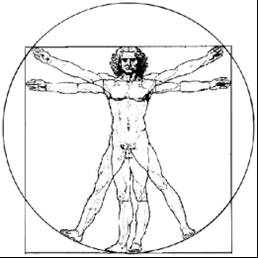 ecbi
Effectively Delivering 
on Gender in the UNFCCC

Gender Action Plan and the Paris Work Programme 

Geert Fremout 
Federal Public Service Public Health, Food Chain Safety & Environment
european capacity building initiative
initiative européenne de renforcement des capacités
for sustained capacity building in support of international climate change negotiations
pour un renforcement durable des capacités en appui aux négociations internationales sur les changements climatiques
De Standaard, 19-20 August 2017
Source : www.standaard.be
The broader context  : the  Paris Agreement and the SDGs
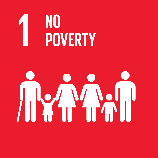 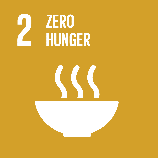 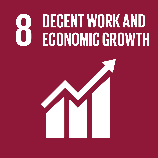 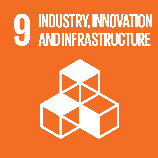 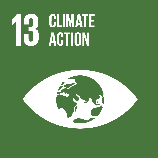 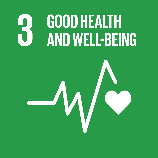 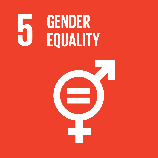 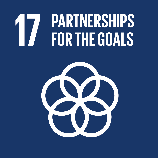 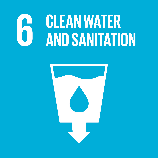 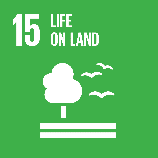 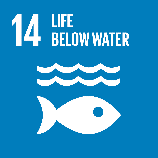 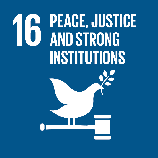 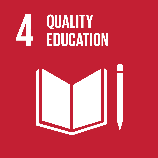 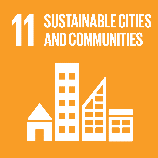 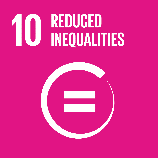 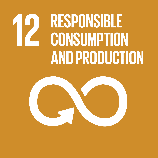 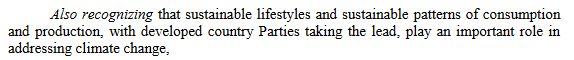 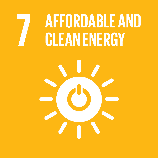 The broader context : the  Paris Agreement and the SDGs
Source : www.wri.org
Gender under UNFCCC :  Milestones
Steady progress
Gender decisions 36/CP.7, 23/CP.18, 18/CP.20 (Lima Work Programme on Gender) and 21/CP.22 (extending Lima Work Programme)
Impressive list of gender mandates in integrated in UNFCCC decisions
Standalone COP agenda item since 2012
Gender focal point in UNFCCC Secretariat
However, implementation remains a challenge  21/CP.21 : Gender Action Plan
Gender under UNFCCC : The Gender Action Plan (GAP
21.CP/22 : Requests the Subsidiary Body for Implementation to develop a gender action plan in order  to  support  the implementation  of  gender-related  decisions  and  mandates  under  the UNFCCC process, which may include priority areas, key activities and indicators, timelines for implementation, the responsible and key actors and indicative resource requirements for each activity, and further elaborate its process of review and monitoring; 

March 2017 : informal consultation The Hague 
May 2017 : in-session workhop Bonn 
September 2017 : Informal consultation Ottawa
Gender under UNFCCC : GAP clusters
Capacity building, knowledge sharing and communication 
Gender Balance, participation and women’s leadership
Coherence within the UNFCC and other agencies
Gender-responsive implementation and Means of Implementation
Monitoring and reporting
Gender in the Paris Agreement
Preamble P 11 : Acknowledging that […] Parties should, when taking action to address climate change, respect, promote […] gender equality, empowerment of women […], 
Art. 7.5 : Parties acknowledge that adaptation action should follow a […], gender-responsive, […] approach […] 
Art. 11.2 : […] Capacity-building [….] be an effective, iterative process that is participatory, cross-cutting and gender-responsive.
Gender in the NDCs
59 Parties refered to gender in their INDC. 
Explicitly recognize the role of women as agents of change in the transformation towards a low-carbon and resilient society (Mexico) 
Include gender perspective as a cross-cutting issue in national development models, recognizing that climate change will disproportionately impact particularly vulnerable groups (Peru) 
Recognize the need to develop gender-neutral policies and measures that bring social inclusion, improve livelihood security, increase resilience, and reduce emissions (Nigeria)
(source : WRI)
Gender under the Paris Work Programme
[NDCs and Adaptation Communications] : Encourage Parties to integrate gender considerations (etc…) in their Nationally Determined Contributions and Adaptation Communications
[Transparency Framework :] Encourage Parties,  when  reporting  on  their  climate  policies […], to include information on how they are integrating gender considerations (etc..) into such policies (also 21/CP.21)
[Global Stocktake :] Include an aggregate assessment of integration of the gender (etc… ) dimension in the GST
Questions for discussion
How ensure that climate action is not promoted in isolation, but integrated with other aspects of sustainable development (including gender)? 

How to enhance effective implementation of the gender mandates under the UNFCCC? 

What can/should be done under the Paris Work Programme to make this happen?
Thank you for your attention!

geert.fremout@environment.belgium.be
Back up Slide - Project Drawdown
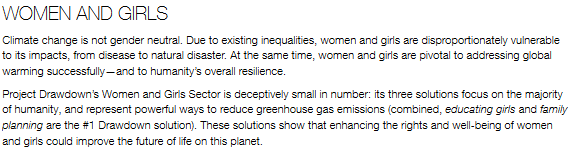 http://www.drawdown.org/solutions